Création en
Novembre 2002
50 adhérents
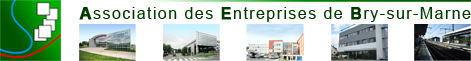 Bry-Entreprisessur marne
Hôtel de Ville
1 Grande Rue Charles De Gaulle 
94360 Bry-sur-Marne
Tél. 01.45.16.68.41
Fax 01.45.16.68.48
Email : evelyne@revellat.com
Sommairel'equipe en placeaxes de travail 2012Calendrier 2012Voeux
L'Equipe et son environnement
Commerce, Artisanat,
TPE/PME, Prof. libérales
Stéphane Bouzerand
Chantal Maire
Mairie de Bry
JP Spilbauer
CCIP
André Rouchès
Espace Emploi
Monique Roussel
Margo Botta
Hervé  Karleskind
Vice-Président
Com. Extérieure
Christine Legat
Vice-Présidente
Com. Internet
Evelyne Revellat
Présidente
Club d’Entreprises
partenaires
Chantal Maire
Coordinatrice Club/Ville
Annie Migliore
Secrétaire Générale
Questions R.H.
Jean Couturier
Trésorier
Anne Letondel
Secrétaire
Contacts Adhérents
Patrick Roussel
Transmissions-Reprises
Michel Casaliggi
Trésorier Adjoint
Laurent Legagnoux
Coordination Générale
CMA
Patrick Bonnet
Laurent Ollier
Chargé Informatique
Sophie Guyader
Secrétaire Adjointe
CGPME
Didier Genevois
Nos Voisins
Villiers / Champigny
Entreprises de Bry-sur-Marne
Comment nous contacter ?
Evelyne Revellat, Présidente (organisation générale et atelier Transmission)
Hervé Karleskind, Vice-Président ,(Relations extérieures, -CCIP, CAREEP-)
Christine Legat, Vice-Présidente, (Responsable communication)
Annie Migliore, Secrétaire Générale, (Responsable questions R.H, Relations Clubs et Espace Emploi)
Anne Letondel, Secrétaire (adhésions et mise à jour de vos coordonnées)
Sophie Guyader, Secrétaire adjointe
Laurent Legagnoux, Coordinateur Général
Michel Casaliggi, Trésorier (info adhésion)
Laurent Ollier, Responsable informatique
Patrick Roussel, Animateur Atelier Transmissions-Reprises
Chantal Maire, Manager du commerce et des  entreprises, accueil et suivi des créateurs d’activités à Bry. Coordination Club/Ville.
1
Objectif Bry-Entreprises : Partenariat / Mairie
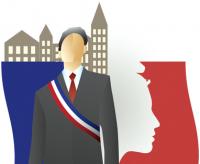 Renforcer les liens entre
    les services de la mairie
    et les entreprises

Présentation régulière des 
    actions Bry-Entreprises

Bry-Entreprises, interlocuteur privilégiée des entrepreneurs bryards
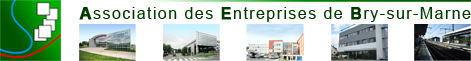 Association desEntreprises deBry sur marne
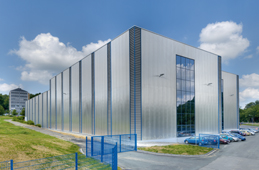 Les axesde travail
2
Objectifs :  Autour des besoins des entreprises et des priorités de la Mairie :
Installation d'un restaurant inter-entreprises
Création d'une salle multi-média
Préparer l'avenir : 2 temps fort, Bry 2013, Bry 2018 (métro automatique)
Veiller à la possibilité d'implantation de nouvelles entreprises à Bry
Renforcer l'activité économique du territoire en valorisant ses atouts et les entreprises (CAREEP, Carrefour de l'emploi)
3
Pérenniser les entreprises bryardes
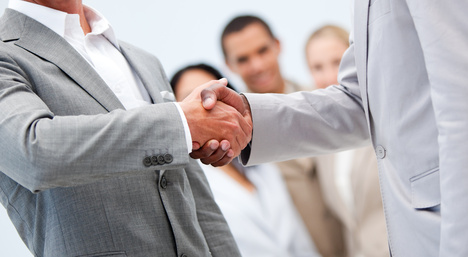 Accompagner les entrepreneurs dans leur  développement
   -> CONSEILS
   -> CONFERENCES
   -> RENCONTRES
Favoriser la transmission d’entreprises par la mise en lien entre cédants et repreneurs potentiels :
   -> Mise en place d'une Permanences en 2012 :
-> Action 2012 : Permanences Transmissions-Reprises  misent en place avec le pole Commerce Chantal Maire.
Lieu : Espace Emploi en relation avec Margo Botta
Animateur : Patrick Roussel (2 référents en alternance)
4
Aider les jeunes créateurs d’entreprises
Actions de parrainage 
   entre un jeune créateur et
   un chef d’entreprise confirmé

Aide et information aux 
   démarches administratives
   quotidiennes
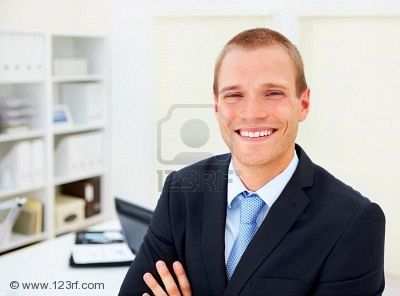 5
Les adhérents Bry-Entreprises
Valoriser l’implication de
    chacun : c'est prendre vos     suggestions de contribution

Coopter de nouveaux membres

Vous aider à vous faire connaître : Le CAREEP.

Réunion mensuelle tous les 1er jeudis du mois.
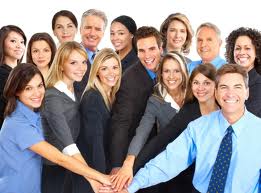 -> Action 2012 : Bry-Entreprises membres du comité d'organisation du CAREEP :
 Animateur : Hervé Karleskind, Vice-Président
calendrier a venir
Conférences - Cartes sur tables
Janvier : Financement des entreprises (Subventions, banque et B. Angels), dernier jeudi de janvier. (Vous recevrez confirmation par mail du lieu)
Mars : l'Avenir de Bry (questions – Réponses avec M. Le Maire)
Mai : Transmissions et reprises (CCIP, CMA) 
Juin : Dernier jeudi de juin
Synthèses Actions 2012 :
Réunions mensuelles tous les 1er jeudis du mois. Toujours ouvertes à l'ensemble des adhérents avec des invités extérieurs. Instauration d'un roulement pour permettre à 1 adhérent, moins, de faire une présentation détaillée de son activité.
Possibilité aux adhérents d'apporter leur contribution selon leur inspiration et savoir-faire en se joignant aux groupes de travail, à hauteur de leur disponibilités. Se rapprocher de Laurent Legagnoux, Coordinateur Général.

Rencontre avec les autres clubs entreprises, la CCIP (échanges d'expériences et contributions) les institutionnels Chambre de métiers, agence de développement économique sur les grands axes de développement et projets 2012/2018.

Rencontres business avec conférence d'introductive, grâce au cartes sur table à thèmes 1 mois sur 2 (pour l'instant)
Permanence Transmissions-Reprises d'entreprises

Veille à la pérennité de la Signalétique des entreprises dans la ville

Rencontres sportives : Les foulées Bryardes
A bientôt...
Merci de votre attention en vous souhaitant d'excellentes fêtes de fin d'année et à bientôt pour notre prochaine réunion mensuelle :

Jeudi 5 janvier à 18 h 30 
Salle de la Pépinière, 
72 rue de la République à Bry